Calidad en Servicios de Salud y Acreditaciones: “experiencia de un comienzo”
Sanatorio Allende
Córdoba
Noviembre 2018
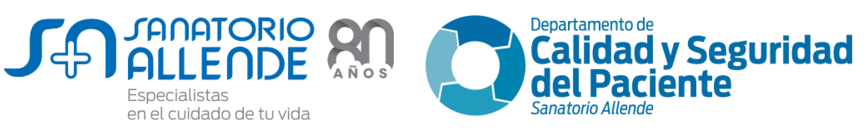 Importancia y percepción en la Institución
La calidad como visión y misión de la institución 

El camino de la calidad como “comienzo”, sin un final, la calidad no se guarda en stocks o se almacena

El centro de todo pensamiento,  desarrollo, preocupación y esfuerzo es el paciente, brindarle una atención segura, eficiente, oportuna,  efectiva y equitativa

Aprender calidad, trabajar generando calidad, diseñar hacia la calidad, brindar calidad en cada momento de intercambio con el paciente, como el desafío diario de toda la institución
El camino hasta  ahora  recorrido
La calidad como visión y misión de la institución 

Originalmente esfuerzo y motivaciones individuales 

Luego creación de  distintos comités dedicados a mejorar y pensar en calidad globalmente o en  áreas de la misma,  en forma independiente y también colaborativa

Diseño y mejora de procesos, enfocados hacia la seguridad y la protocolización

Hoy marco formal con la creación de un Departamento de Calidad con profunda interrelación con el liderazgo del Sanatorio
El camino hasta  ahora  recorrido
El Departamento de Calidad junto a Dirección Médica y Jefes de Enfermería genera una visión “sistémica” de la institución que facilita y vuelve más eficiente el trabajo en calidad

El deseo a futuro, que cada miembro y cada área del Sanatorio autogestione la calidad con la suficiente percepción de su influencia en el  desarrollo de los demás y en el objetivo común que nos agrupa: brindar la máxima calidad de atención a nuestros pacientes
La acreditación como herramienta de gestión de la calidad en el Sanatorio Allende
Acreditación siempre valorada principalmente por el “proceso” que lleva a las mejoras

Un marco de referencia teórica con las expectativas a alcanzar

Agrupación de la institución bajo un “modelo mental común” en puntos clave

Una línea de tiempo

Un “booster” o estímulo extra
La acreditación como herramienta de gestión de la calidad en el Sanatorio Allende
Acreditación por ITAES 

Generación de cultura de seguridad

Normatización, protocolización, estandarización. Construcción de documentos que guíen la práctica diaria

Trabajo en equipo interdisciplinario y transdisciplinario

Abordaje de  las mejoras como “procesos” concebidos desde la visión del paciente

Percepción de un “trabajo extra” en etapas iniciales, dificultad en conciliar con los tiempos del asistencialismo
La acreditación como herramienta de gestión de la calidad en el Sanatorio Allende
¿Mientras más se trabaja parece que más faltara?

La seguridad y la mejora se vuelven pasión

Los principales promotores del trabajo en calidad y la acreditación son y deben seguir siendo los líderes de la institución
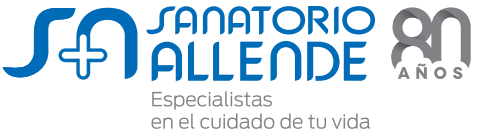